КРОХМАЛЬ
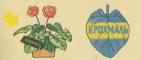 Підготувала:Литвинюк Г.І.
Вч.біології,хімії ТЗОШ №21
БІОЛОГІЧНА ОСОБЛИВІСТЬ КРОХМАЛЮ
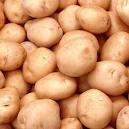 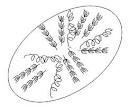 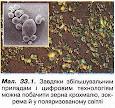 БІОЛОГІЧНА ОСОБЛИВІСТЬ  КРОХМАЛЮ
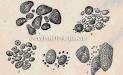 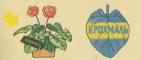 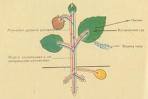 ЗНАЧЕННЯ КРОХМАЛЮ У ПОБУТІ
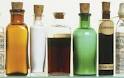 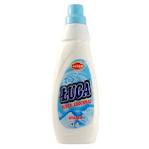 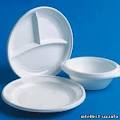 ПРОДУКТ  ХАРЧУВАННЯ ЛЮДИНИ
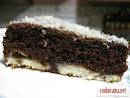 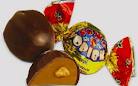 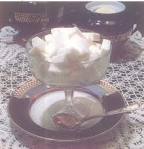 ВУГЛЕВОД  ЇЖІ  ЛЮДИНИ
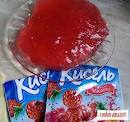 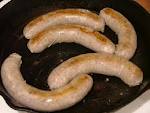